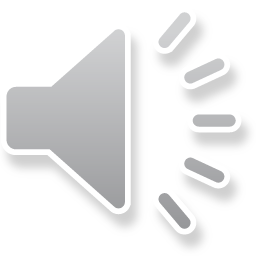 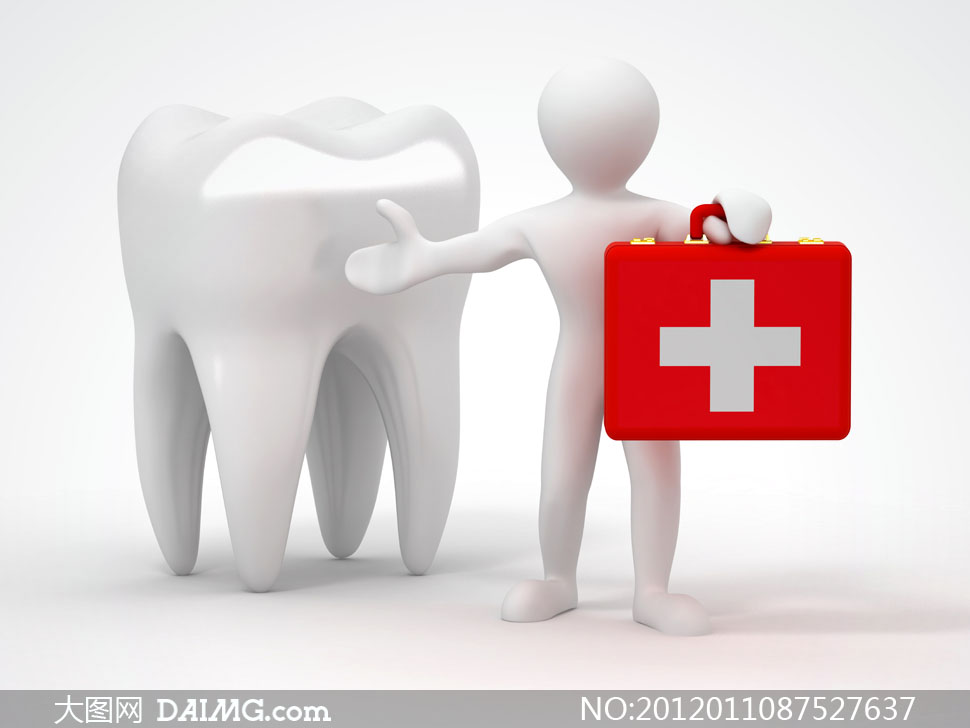 LOGO
齿科牙医口腔行业PPT模板
适用于医疗生物课件/医院/卫生院等
汇报人：在行   时间：2018年XX月
目录
CONTENTS
1
年度工作概述
2
工作完成情况
3
成功项目展示
4
明年工作计划
5
明年工作计划
年度工作概述
CLICK TO ADD CAPTION TEXT
添加相关标题文字
添加相关标题文字
添加相关标题文字
添加相关标题文字
工作概述
请在此粘贴或者输入您的文字内容
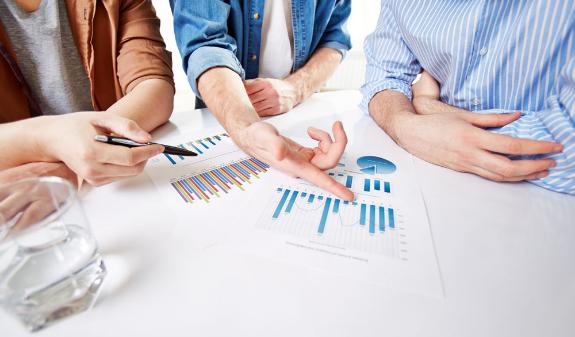 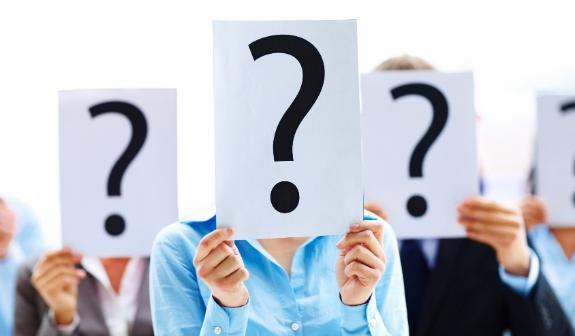 点击此处添加标题
点击输入简要文字内容，概括精炼言简意赅的说明分项内容。点击输入简要文字内容，概括精炼言简意赅的说明分项内容。
点击输入简要文字内容，概括精炼言简意赅的说明分项内容。点击输入简要文字内容，概括精炼言简意赅的说明分项内容。点击输入简要文字内容，概括精炼言简意赅的说明分项内容。点击输入简要文字内容，概括精炼言简意赅的说明分项内容。点击输入简要文字内容，概括精炼言简意赅的说明分项内容。点击输入简要文字内容，概括精炼言简意赅的说明分项内容。
具体工作明细
请在此粘贴或者输入您的文字内容
单击输入标题
点击输入简要文字内容，概括精炼言简意赅的说明分项内容。点击输入简要文字内容，概括精炼言简意赅的说明分项内容。点击输入简要文字内容，概括精炼言简意赅的说明分项内容。点击输入简要文字内容，概括精炼言简意赅的说明分项内容。
输入标题
重点工作回顾
请在此粘贴或者输入您的文字内容
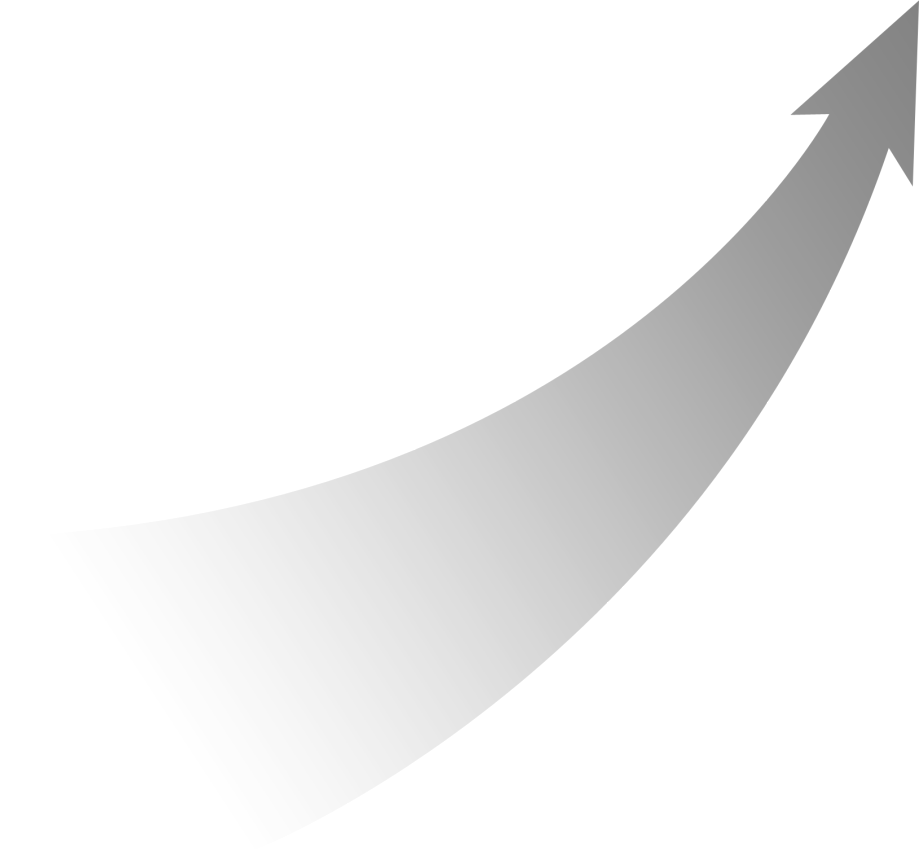 提升
80%
单击编辑标题
提升
点击添加标题
65%
点击添加标题
点击添加标题
此处添加计划扼要说明，添加简短说明文字。此处添加明年计划的扼要说明，添加简短说明文字。
此处添加计划扼要说明，添加简短说明文字。此处添加明年计划的扼要说明，添加简短说明文字。
此处添加计划扼要说明，添加简短说明文字。此处添加明年计划的扼要说明，添加简短说明文字。
提升
点击添加标题
此处添加计划扼要说明，添加简短说明文字。此处添加明年计划的扼要说明，添加简短说明文字。
40%
提升
25%
VS
团队建设情况
请在此粘贴或者输入您的文字内容
添加标题
添加标题
您的内容打在这里，或者通过复制您的文本后，在此框中选择粘贴，并选择只保留文字。
您的内容打在这里，或者通过复制您的文本后，在此框中选择粘贴，并选择只保留文字。
您的内容打在这里，或者通过复制您的文本后，在此框中选择粘贴，并选择只保留文字。在此录入上述图表的综合描述说明，在此录入上述图表的综合描述说明。
工作完成情况
CLICK TO ADD CAPTION TEXT
添加相关标题文字
添加相关标题文字
添加相关标题文字
添加相关标题文字
年度计划完成
请在此粘贴或者输入您的文字内容
输入相关文字标题
输入相关标题
这里输入简单的文字概述这里输入简单文字概述简单的文字概述这里输入这里输入简单的文字概述这里输入简单文字概述简单的文字
输入相关标题
这里输入简单的文字概述这里输入简单文字概述简单的文字概述这里输入这里输入简单的文字概述这里输入简单文字概述简单的文字
输入相关文字标题
输入相关标题
这里输入简单的文字概述这里输入简单文字概述简单的文字概述这里输入这里输入简单的文字概述这里输入简单文字概述简单的文字
工作达标情况
请在此粘贴或者输入您的文字内容
添加标题
01
在此录入上述图表的综合描述说明，在此录入上述图表的综合描述说明，在此录入上述图表的综合描述说明，
添加标题
02
在此录入上述图表的综合描述说明，在此录入上述图表的综合描述说明，在此录入上述图表的综合描述说明，
添加标题
03
在此录入上述图表的综合描述说明，在此录入上述图表的综合描述说明，在此录入上述图表的综合描述说明，
添加标题
04
在此录入上述图表的综合描述说明，在此录入上述图表的综合描述说明，在此录入上述图表的综合描述说明，
季度业绩汇总
请在此粘贴或者输入您的文字内容
点击输入简要文字内容，概括精炼言简意赅的说明分项内容。
点击输入简要文字内容，概括精炼言简意赅的说明分项内容。
点击输入简要文字内容，概括精炼言简意赅的说明分项内容。
添加标题
添加标题
添加标题
点击输入简要文字内容，概括精炼言简意赅的说明分项内容。
点击输入简要文字内容，概括精炼言简意赅的说明分项内容。
点击输入简要文字内容，概括精炼言简意赅的说明分项内容。
添加标题
添加标题
添加标题
月度指标达成
请在此粘贴或者输入您的文字内容
添加标题
点击输入简要文字内容，概括精炼言简意赅的说明分项内容。
添加标题
点击输入简要文字内容，概括精炼言简意赅的说明分项内容。
添加标题
点击输入简要文字内容，概括精炼言简意赅的说明分项内容。
添加标题
点击输入简要文字内容，概括精炼言简意赅的说明分项内容。
成功项目展示
CLICK TO ADD CAPTION TEXT
添加相关标题文字
添加相关标题文字
添加相关标题文字
添加相关标题文字
总体数据统计
请在此粘贴或者输入您的文字内容
点击输入简要文字内容，概括精炼言简意赅的说明分项内容。
点击输入简要文字内容，概括精炼言简意赅的说明分项内容。
点击输入简要文字内容，概括精炼言简意赅的说明分项内容。
点击输入简要文字内容，概括精炼言简意赅的说明分项内容。
获得成绩与经验
请在此粘贴或者输入您的文字内容
点击输入简要文字内容，概括精炼言简意赅的说明分项内容。
32%
添加标题
点击输入简要文字内容，概括精炼言简意赅的说明分项内容。
18%
添加标题
点击输入简要文字内容，概括精炼言简意赅的说明分项内容。
28%
添加标题
22%
点击输入简要文字内容，概括精炼言简意赅的说明分项内容。
添加标题
已完成项目汇总
请在此粘贴或者输入您的文字内容
添加标题
添加标题
点击输入简要文字内容，概括精炼言简意赅的说明分项内容。
点击输入简要文字内容，概括精炼言简意赅的说明分项内容。
S
W
添加标题
添加标题
点击输入简要文字内容，概括精炼言简意赅的说明分项内容。
点击输入简要文字内容，概括精炼言简意赅的说明分项内容。
O
T
完成项目展示
请在此粘贴或者输入您的文字内容
点击输入简要文字内容，概括精炼言简意赅的说明分项内容。
点击输入简要文字内容，概括精炼言简意赅的说明分项内容。
点击输入简要文字内容，概括精炼言简意赅的说明分项内容。
点击输入简要文字内容，概括精炼言简意赅的说明分项内容。
添加文本内容
添加文本内容
添加文本内容
添加文本内容
90%
90%
90%
90%
70%
70%
70%
70%
60%
60%
60%
60%
72%
72%
72%
72%
重点项目展望
请在此粘贴或者输入您的文字内容
所有文字都可以随意更改成您的文字内容
所有文字都可以随意更改成您的文字内容
所有文字都可以随意更改成您的文字内容
输入标题
输入标题
输入标题
输入标题
输入标题
输入标题
输入标题
输入标题
所有文字都可以随意更改成您的文字内容
所有文字都可以随意更改成您的文字内容
所有文字都可以随意更改成您的文字内容
所有文字都可以随意更改成您的文字内容
工作存在不足
CLICK TO ADD CAPTION TEXT
添加相关标题文字
添加相关标题文字
添加相关标题文字
添加相关标题文字
认识上的不足
请在此粘贴或者输入您的文字内容
添加标题
单击添加详细文字说明，或复制文本黏贴自此右键只保留文字
添加标题
添加标题
单击添加详细文字说明，或复制文本黏贴自此右键只保留文字
单击添加详细文字说明，或复制文本黏贴自此右键只保留文字
添加标题
单击添加详细文字说明，或复制文本黏贴自此右键只保留文字
添加标题
单击添加详细文字说明，或复制文本黏贴自此右键只保留文字
管理上的不足
请在此粘贴或者输入您的文字内容
在此点击添加图片的描述内容详情在此点击添加图片内容详情在此点击添加图片
01
添加标题
在此点击添加图片的描述内容详情在此点击添加图片内容详情在此点击添加图片
02
添加标题
03
在此点击添加图片的描述内容详情在此点击添加图片内容详情在此点击添加图片
添加标题
执行力的问题
请在此粘贴或者输入您的文字内容
40%
50%
30%
此处添加详细文本描述，建议与标题相关并符合整体语言风格
此处添加详细文本描述，建议与标题相关并符合整体语言风格
此处添加详细文本描述，建议与标题相关并符合整体语言风格
单击此处添加副标题或详细文本描述 
单击此处添加副标题或详细文本描述 
单击此处添加副标题或详细文本描述
单击此处添加副标题或详细文本描述 
单击此处添加副标题或详细文本描述 
单击此处添加副标题或详细文本描述
单击此处添加副标题或详细文本描述 
单击此处添加副标题或详细文本描述 
单击此处添加副标题或详细文本描述
此处添加详细文本描述，建议与标题相关并符合整体语言风格，语言描述尽量简洁生动。尽量将每页幻灯片的字数控制在200字以内，据统计每页幻灯片的最好控制在5分钟之内。此处添加详细文本描述，建议与标题相关并符合整体语言风格，语言描述尽量简洁生动。尽量将每页幻灯片的字数控制在200字以内，据统计每页幻灯片的最好控制在5分钟之内。
改善不足的对策
请在此粘贴或者输入您的文字内容
请在此处输入您的文本，或者复制您的文本粘贴到此处请在此处请在此处输入您的文本，或者复制您的文本粘贴请在此处输入您的文本，
请在此处输入您的文本，或者复制您的文本粘贴到此处请在此处请在此处输入您的文本，或者复制您的文本粘贴请在此处输入您的文本，
01
02
04
03
请在此处输入您的文本，或者复制您的文本粘贴到此处请在此处请在此处输入您的文本，或者复制您的文本粘贴请在此处输入您的文本，
请在此处输入您的文本，或者复制您的文本粘贴到此处请在此处请在此处输入您的文本，或者复制您的文本粘贴请在此处输入您的文本，
具体改善方法
请在此粘贴或者输入您的文字内容
产品特征 01
产品特征 02
产品特征 03
产品特征 04
1
2
3
4
单击此处添加副标题或详细文本描述
单击此处添加副标题或详细文本描述
单击此处添加副标题或详细文本描述
单击此处添加副标题或详细文本描述
明年工作计划
CLICK TO ADD CAPTION TEXT
添加相关标题文字
添加相关标题文字
添加相关标题文字
添加相关标题文字
计划总体思路
请在此粘贴或者输入您的文字内容
标题文字添加
标题文字添加
标题文字添加
点击输入简要文字内容，概括精炼言简意赅的说明分项内容。
点击输入简要文字内容，概括精炼言简意赅的说明分项内容。
点击输入简要文字内容，概括精炼言简意赅的说明分项内容。
标题文字添加
标题文字添加
点击输入简要文字内容，概括精炼言简意赅的说明分项内容。
点击输入简要文字内容，概括精炼言简意赅的说明分项内容。
具体目标规划
请在此粘贴或者输入您的文字内容
添加文字内容
标题文字添加
点击输入简要文字内容，概括精炼言简意赅的说明分项内容。
添加文字内容
添加文字内容
添加文字内容
添加文字内容
添加文字内容
添加文字内容
添加文字内容
添加文字内容
添加文字内容
3月份
4月份
5月份
6月份
7月份
8月份
9月份
10月份
11月份
12月份
计划实施阶段
请在此粘贴或者输入您的文字内容
30%
40%
60%
80%
标题文字添加
标题文字添加
标题文字添加
标题文字添加
点击输入简要文字内容，概括精炼言简意赅的说明分项内容。
点击输入简要文字内容，概括精炼言简意赅的说明分项内容。
点击输入简要文字内容，概括精炼言简意赅的说明分项内容。
点击输入简要文字内容，概括精炼言简意赅的说明分项内容。
能力提升计划
请在此粘贴或者输入您的文字内容
标题文本预设
标题文本预设
标题文本预设
标题文本预设
标题文本预设
标题文本预设
标题文本预设
点击输入简要文字内容，概括精炼言简意赅的说明分项内容。
点击输入简要文字内容，概括精炼言简意赅的说明分项内容。
点击输入简要文字内容，概括精炼言简意赅的说明分项内容。
点击输入简要文字内容，概括精炼言简意赅的说明分项内容。
点击输入简要文字内容，概括精炼言简意赅的说明分项内容。
点击输入简要文字内容，概括精炼言简意赅的说明分项内容。
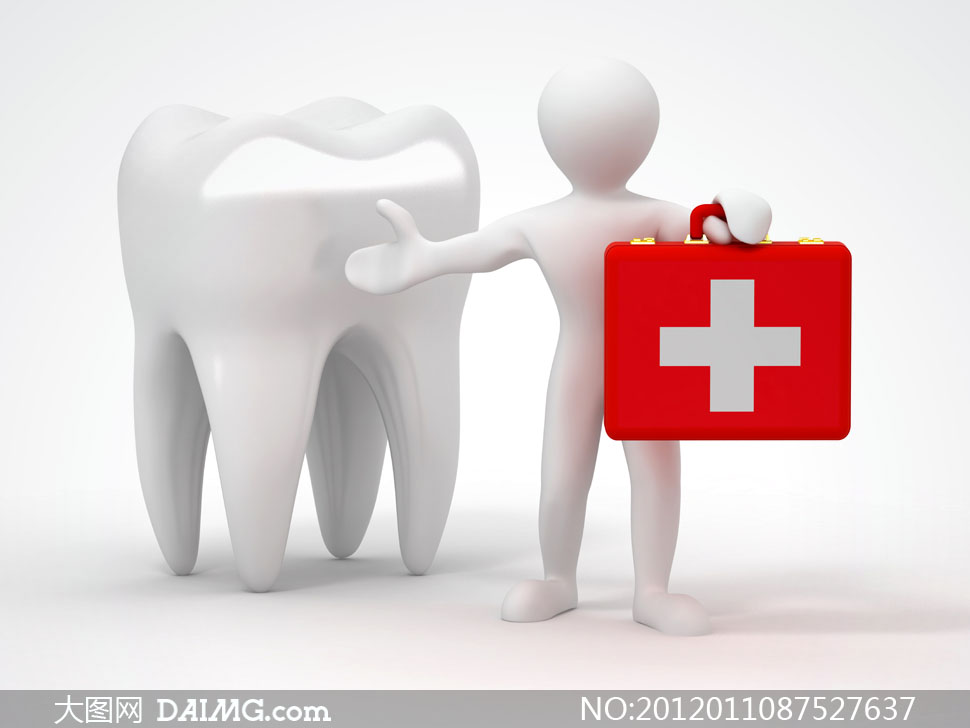 LOGO
演讲完毕 感谢您的聆听！
适用于医疗生物课件/医院/卫生院等
汇报人：在行   时间：2018年XX月